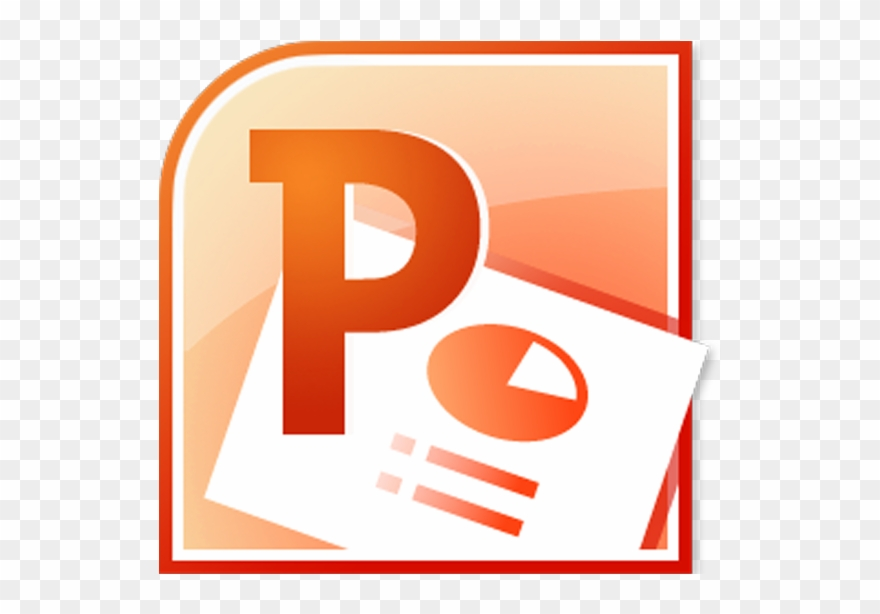 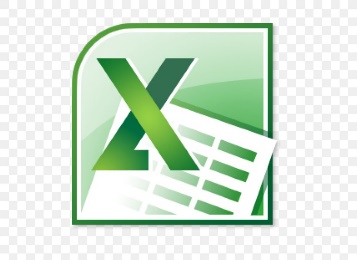 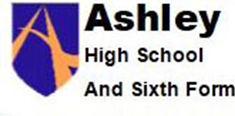 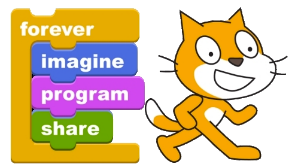 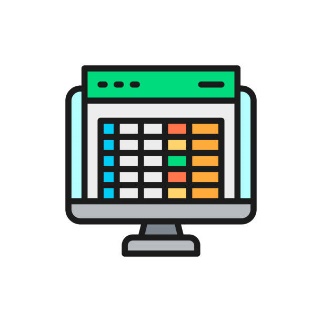 Scratch Programming
Endangered Animals -Powerpoint
Presentations
Spreadsheet Modelling
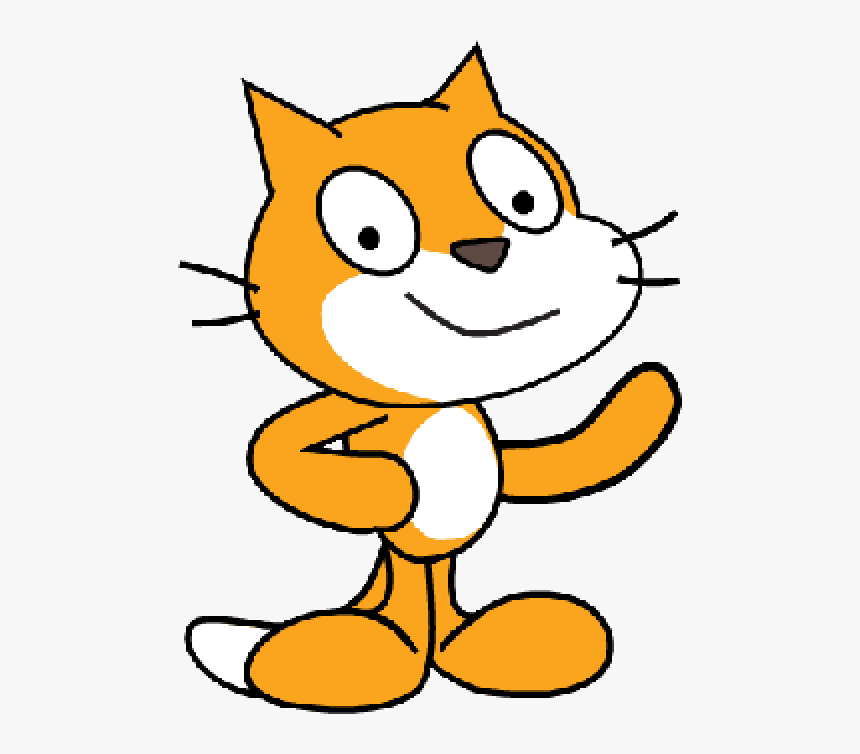 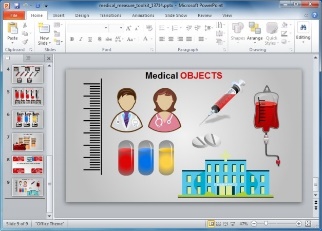 Half Term 1	Half Term 2	Half Term 3	Half Term 4	Half Term 5	Half Term 6
ICT Year 7
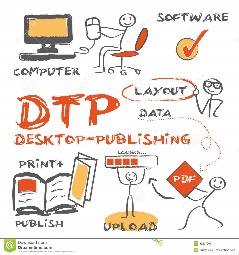 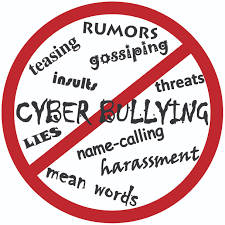 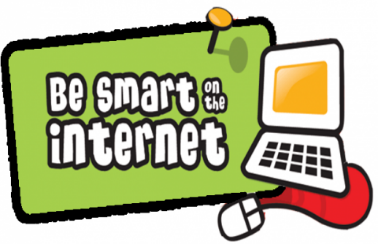 Using Datasets
Desktop Publishing
E-Safety / Cyberbullying
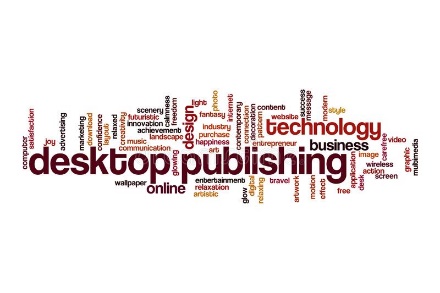 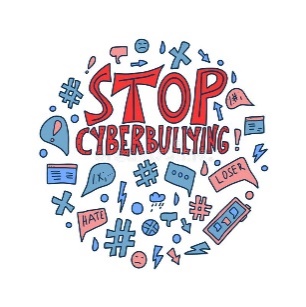 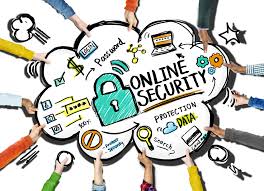 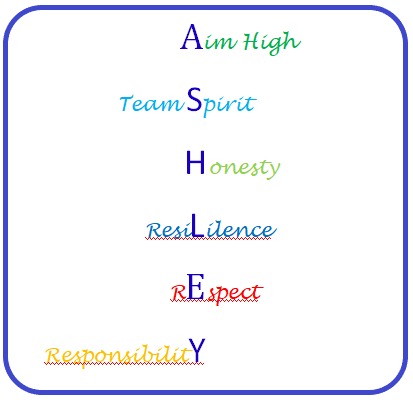 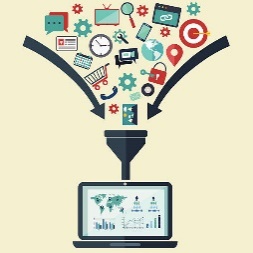 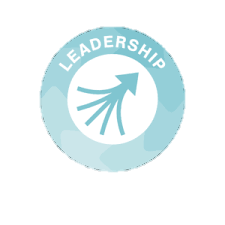 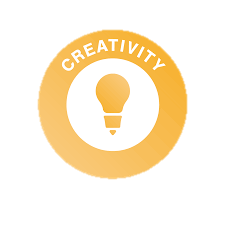 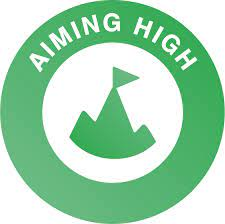 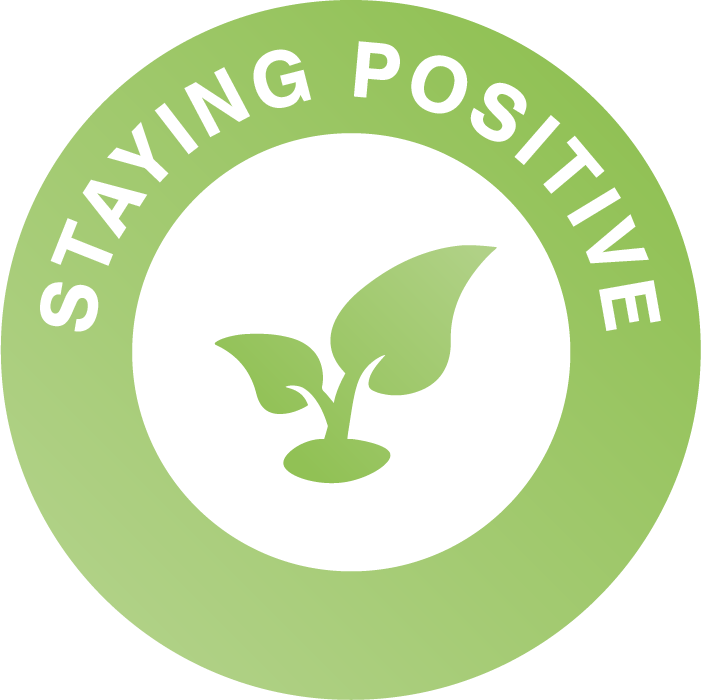 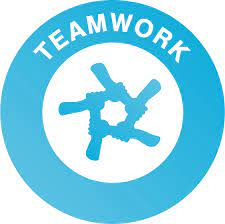 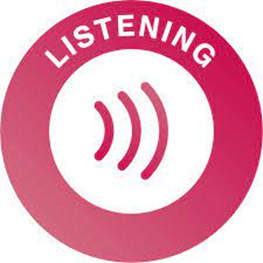 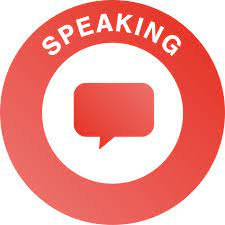 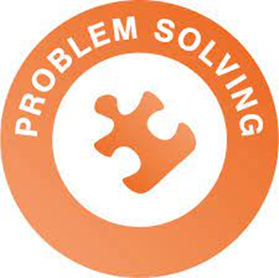 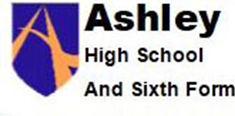 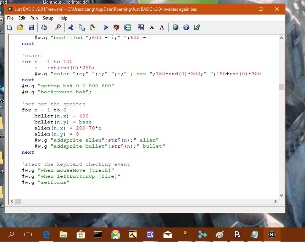 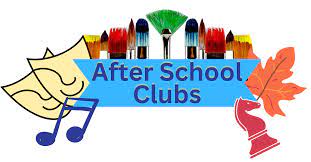 JustBasic Computer Programming
After School Club – Creating a survey / Gathering information
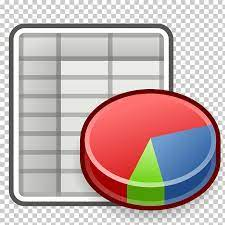 Spreadsheet Modelling
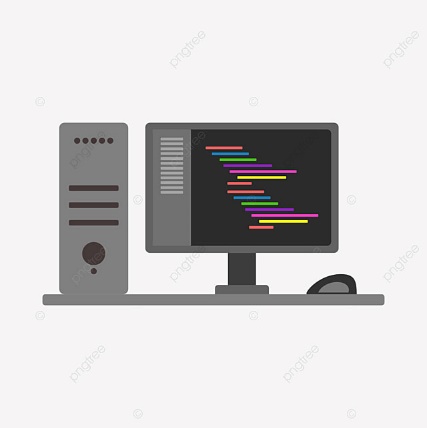 Half Term 1	Half Term 2	Half Term 3	Half Term 4	Half Term 5	Half Term 6
ICT Year 8
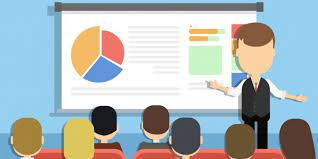 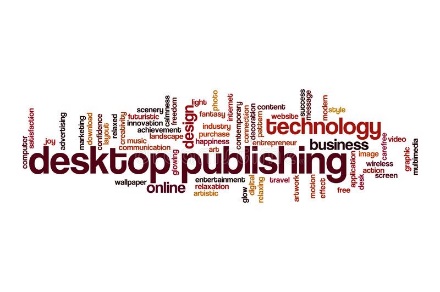 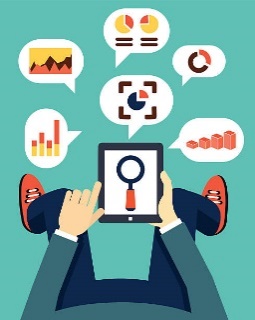 Desktop Publishing
Data Handling
Powerpoint Presentations
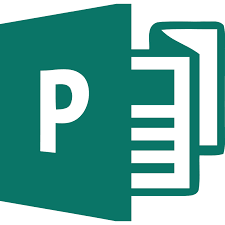 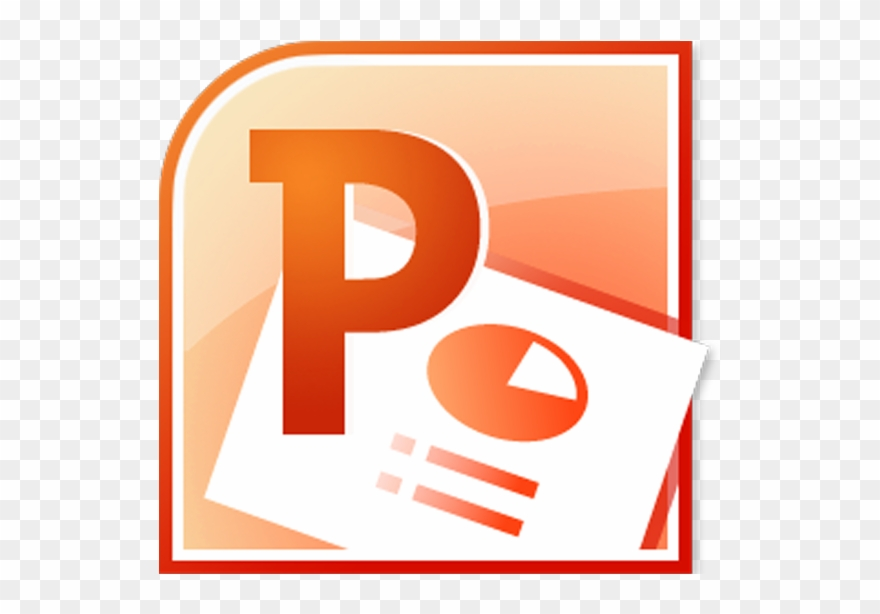 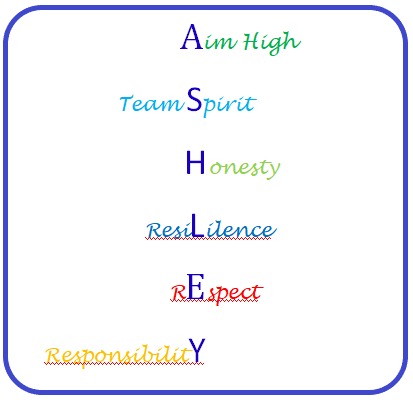 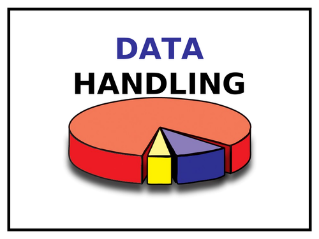 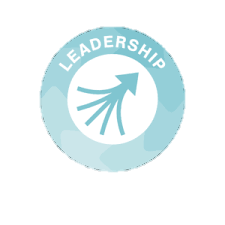 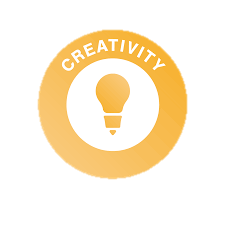 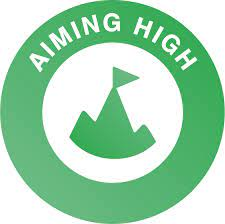 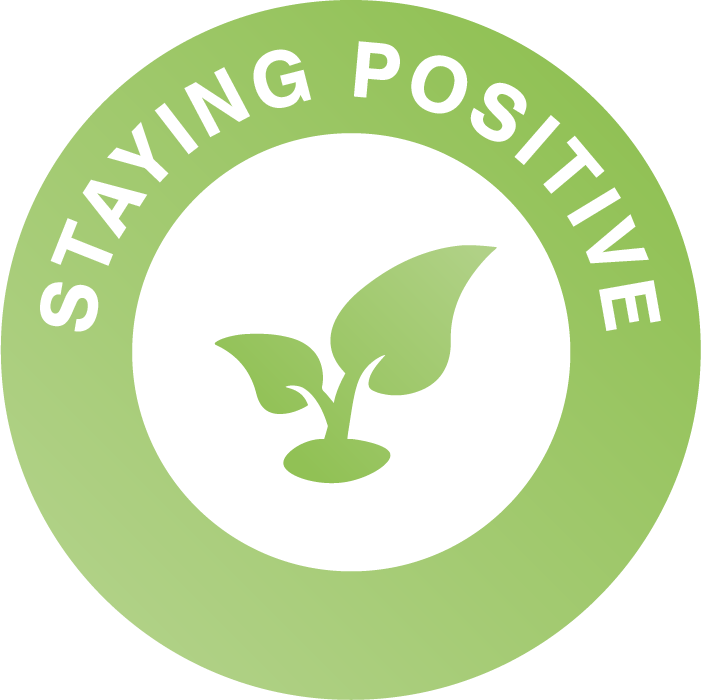 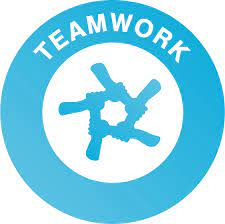 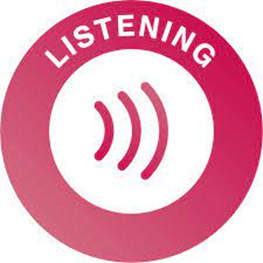 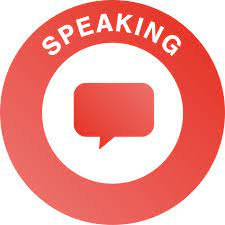 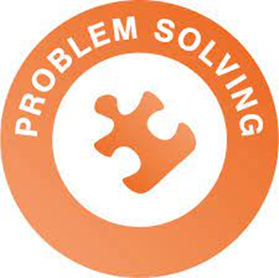